E
A
C
B
D
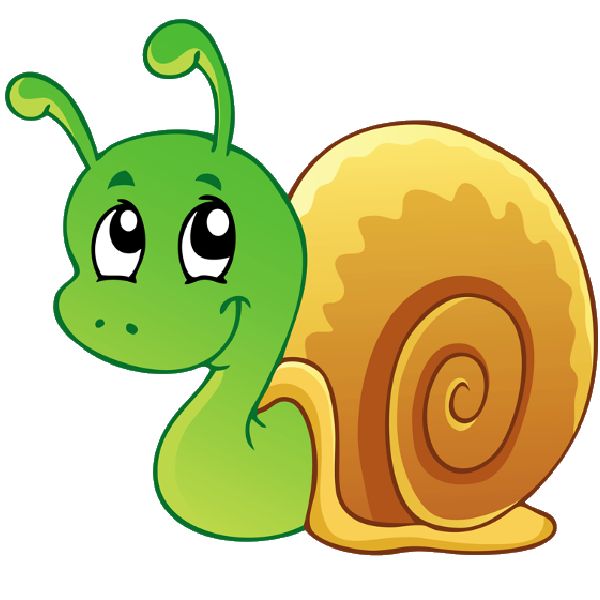 GLAGOLI SU…
IMENICE SU…
1
TRAVA
ŠLJIVE
KNJIGA
KAMENČINA
SNIJEG
ŠARENA
LJUDI
2
DVIJE OPĆE IMENICE
ZGRADA
CVJETATI
3
SPAVATI
OLOVČICA
PTICA
VESELJE
PAS
MOST
4
VODURINA
KIŠITI
TRČATI
5
MAČKA
BRAVO!
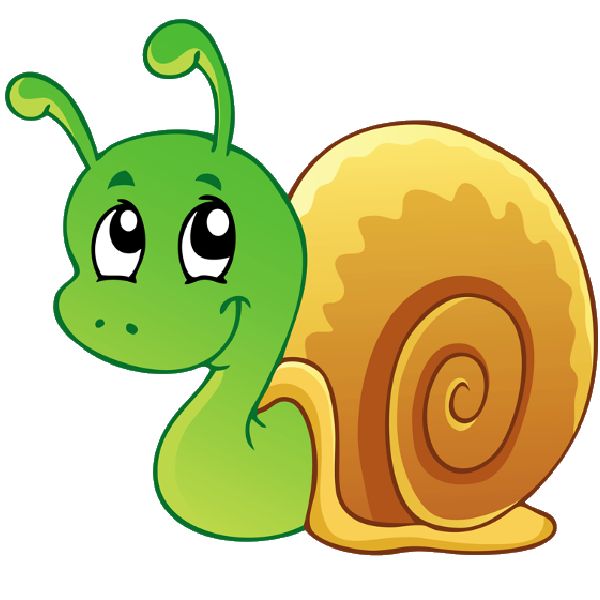